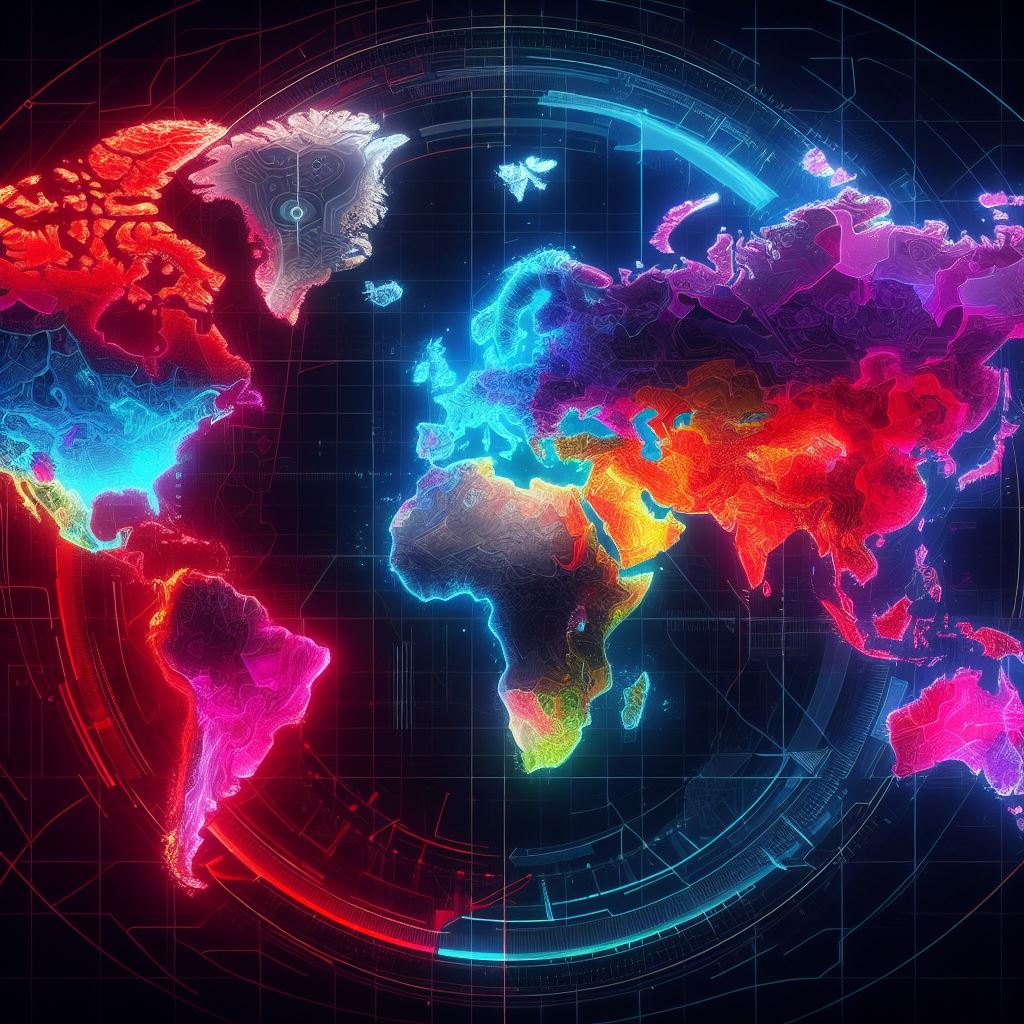 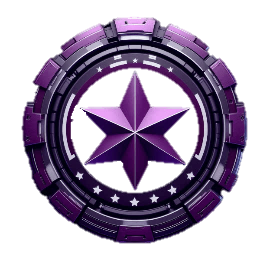 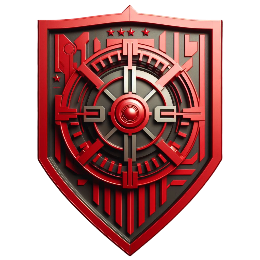 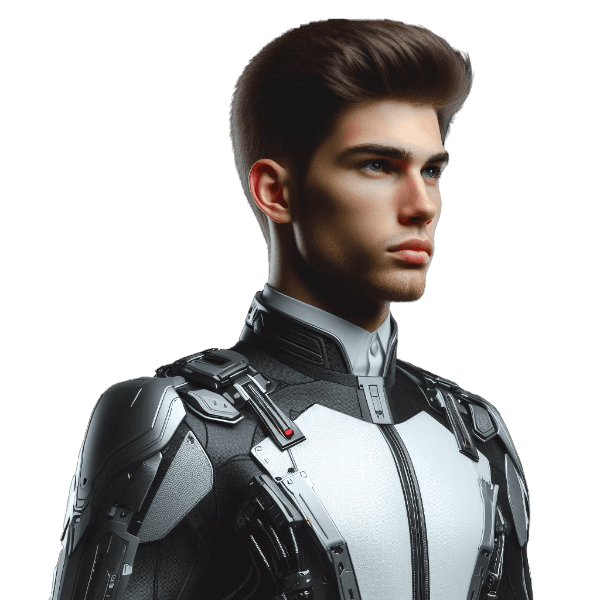 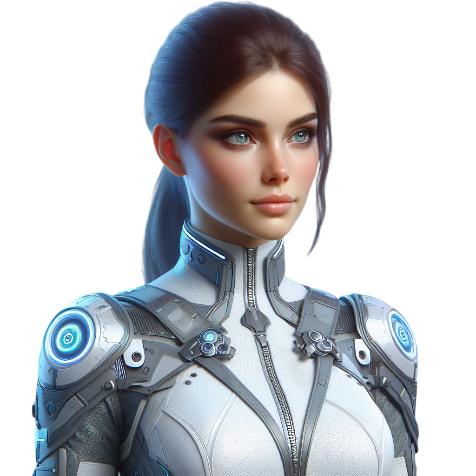 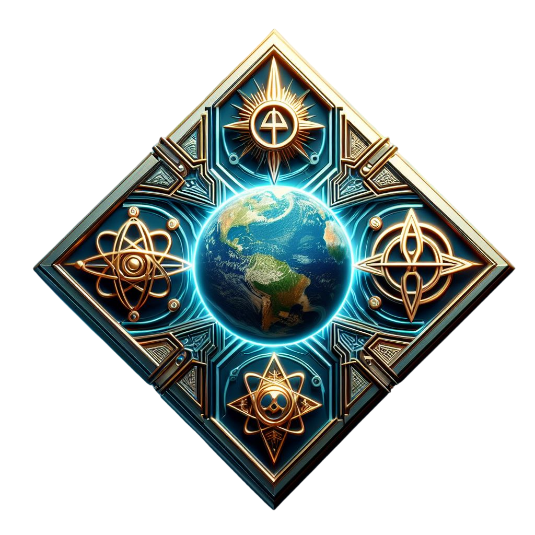 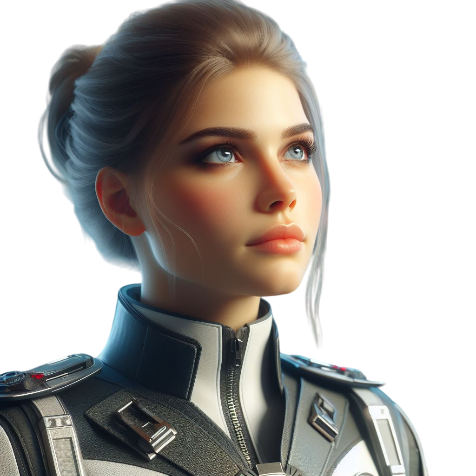 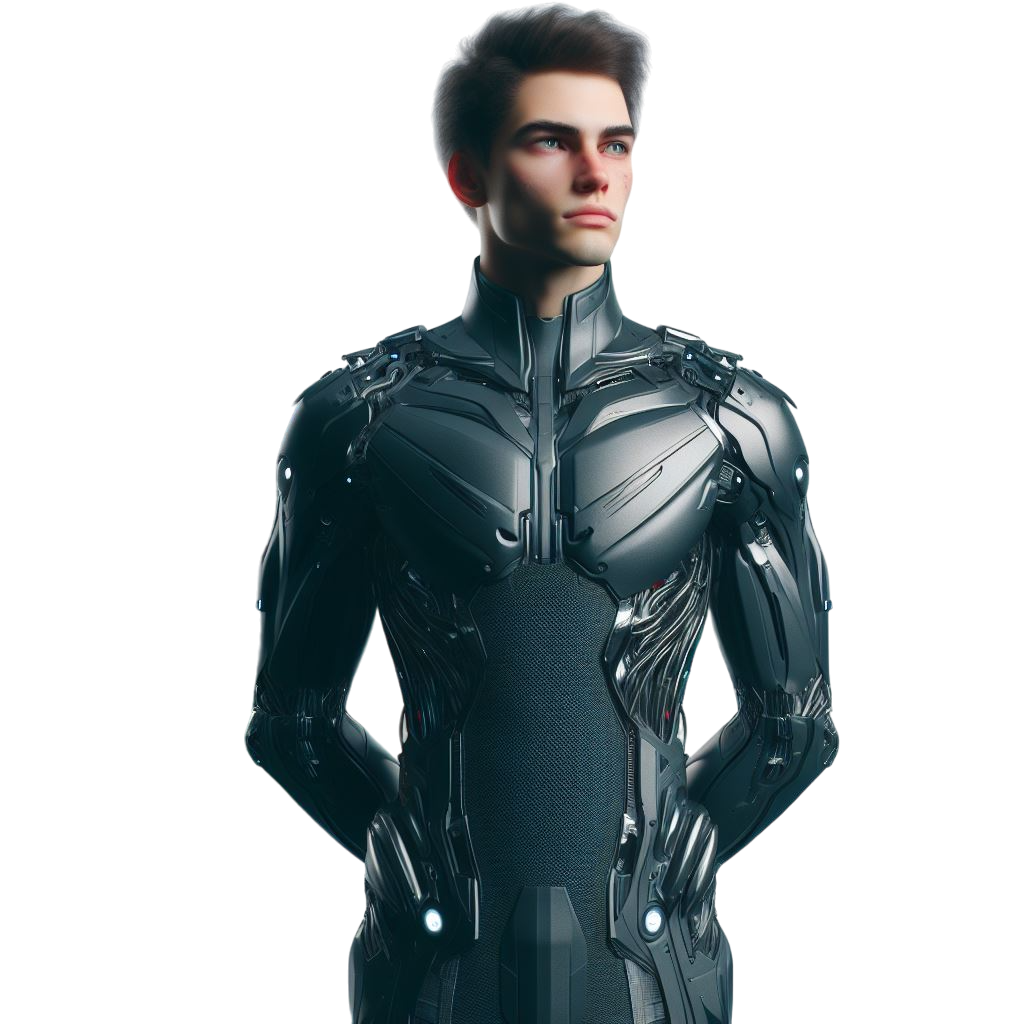 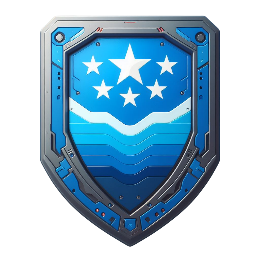 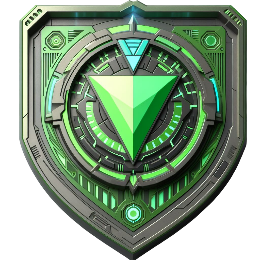 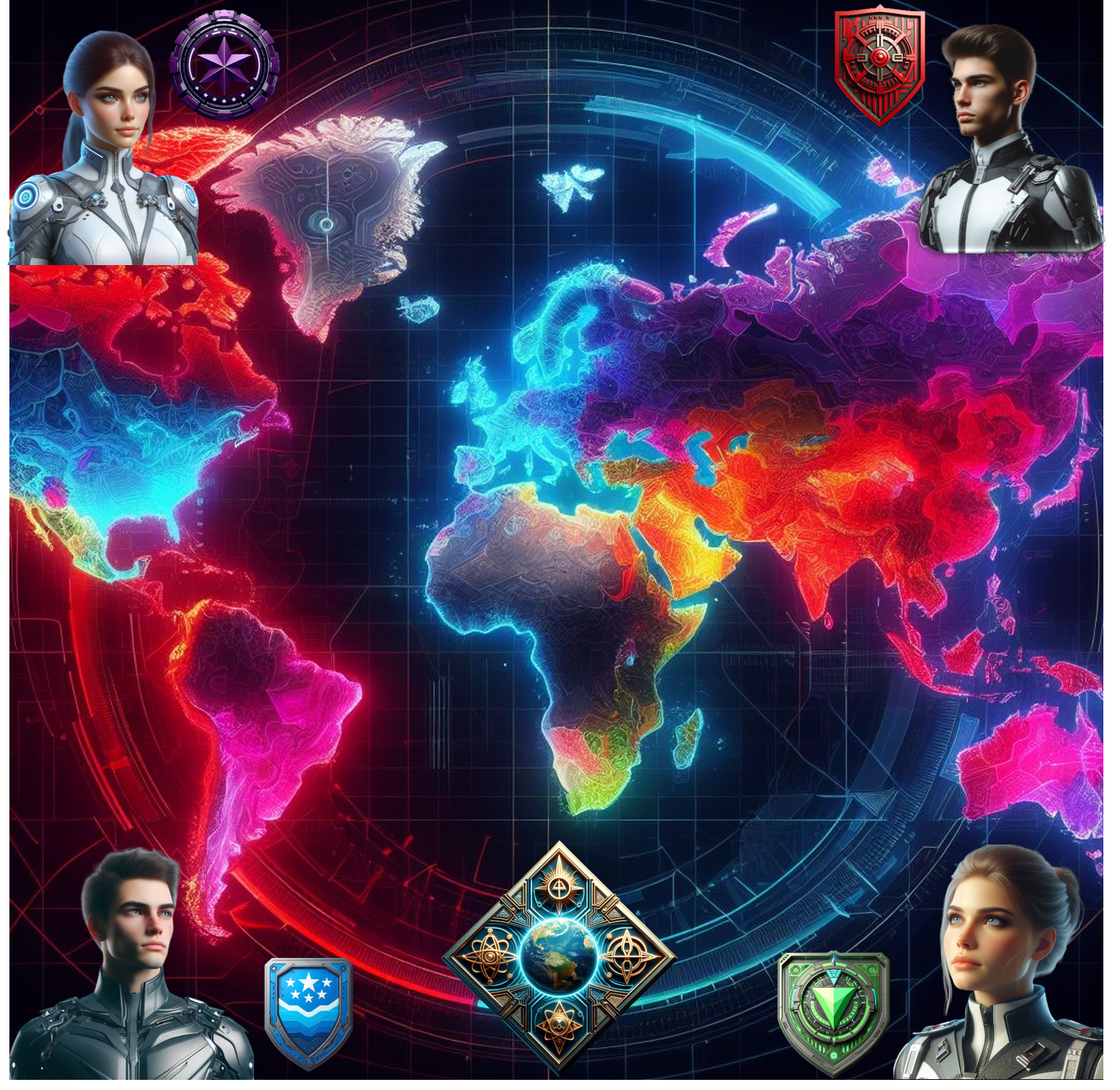 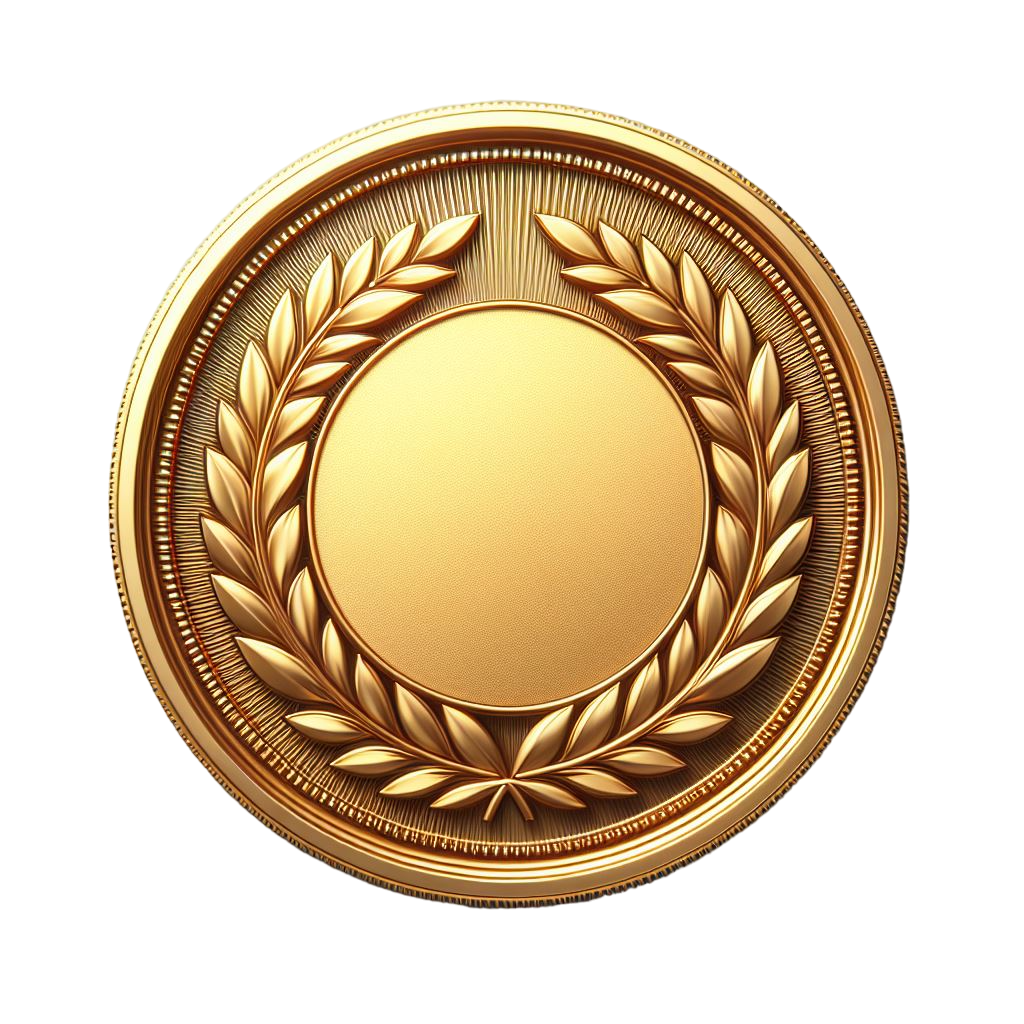 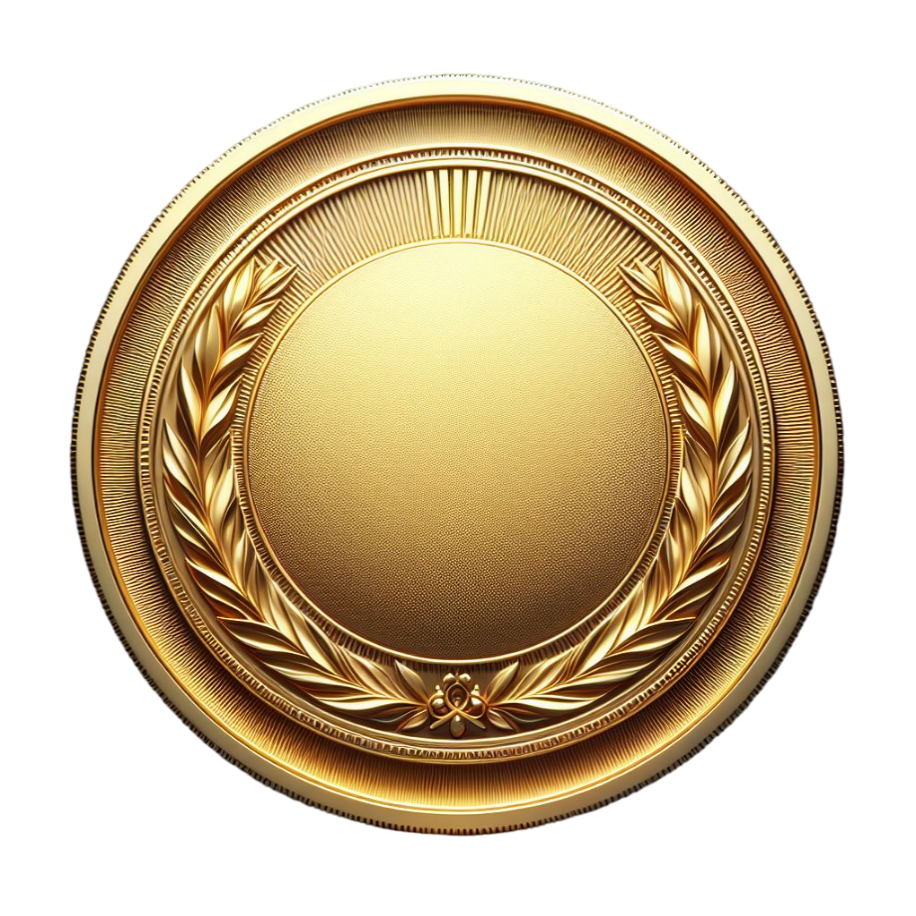 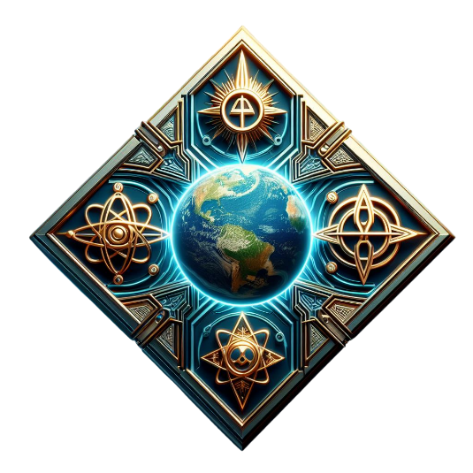 1
CREDITO
OMI
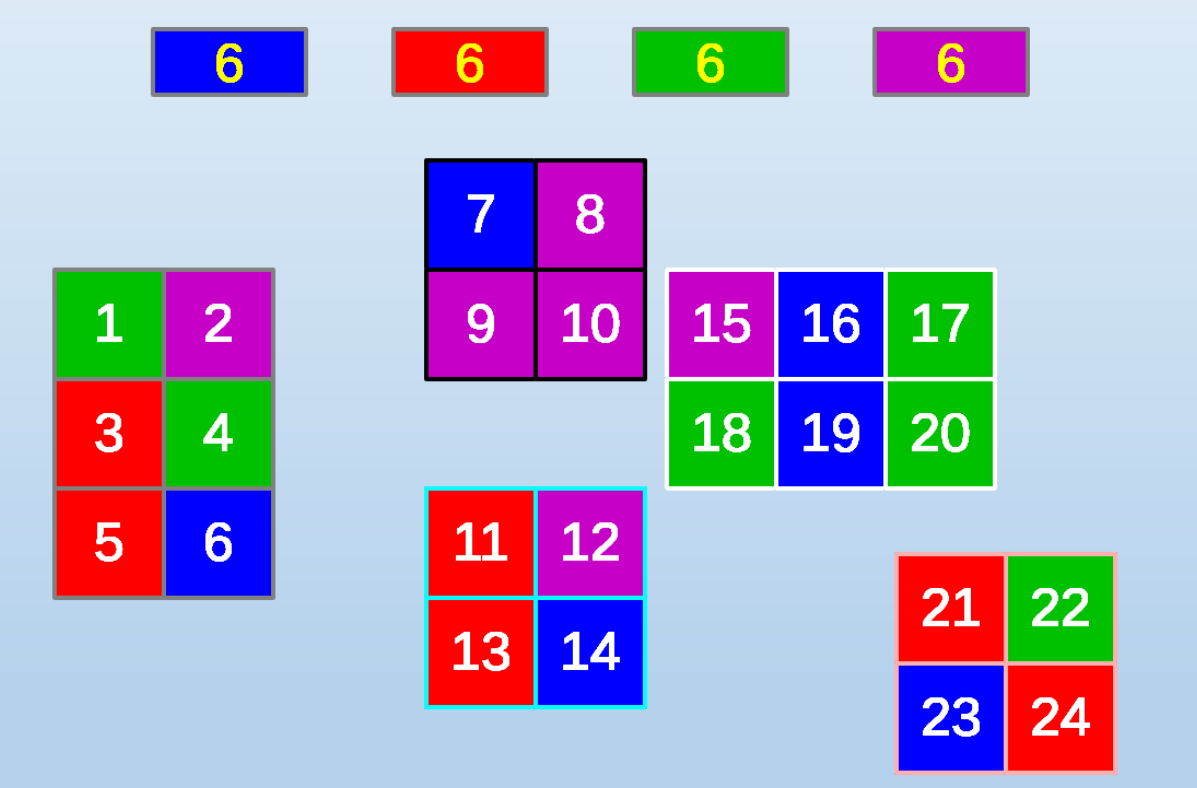 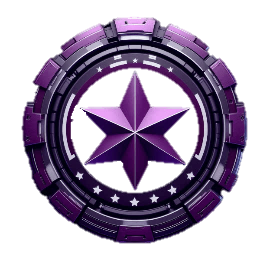 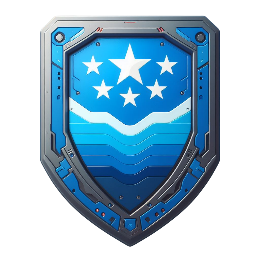 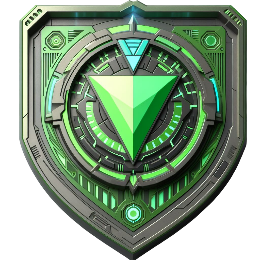 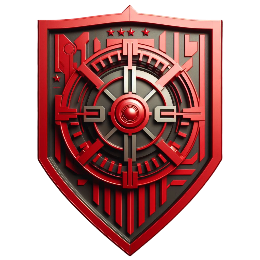 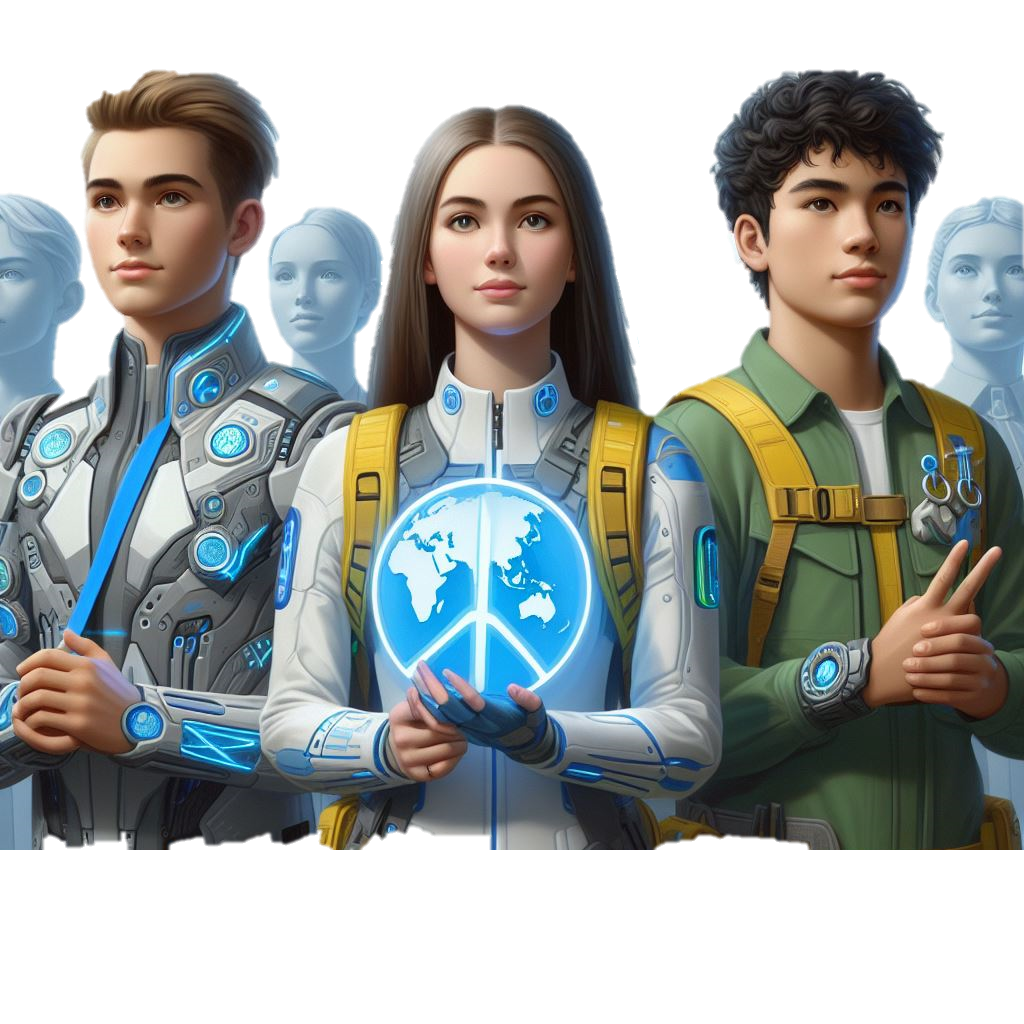 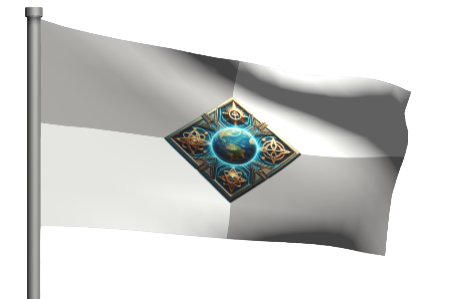 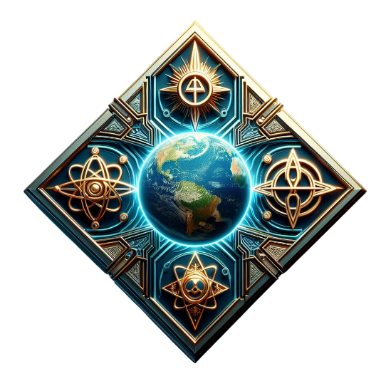